MOZAMBIQUE NATURAL GAS DISCOVERIES AND POTENTIAL USES
1. Recoverable gas reserves discovered: >160 TCF;2. Future use of the gas: Natural Gas Master Plan to be approved shortly. Preliminary results recommend:- LNG for exports;- Power generation plants;- Fertilizers (urea);- GTL;- Industrial consumption;- Domestic consumption.
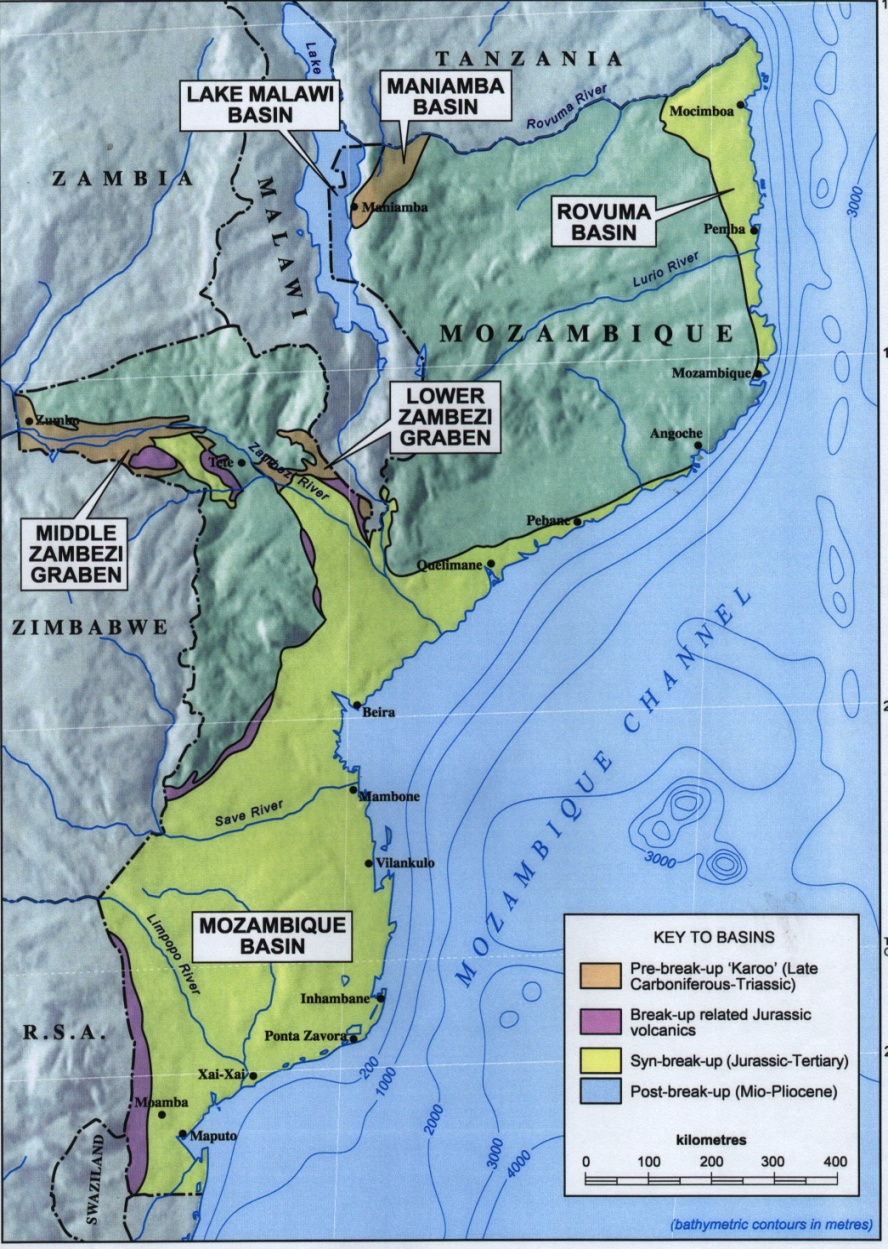